WOLFF Utility Shear image
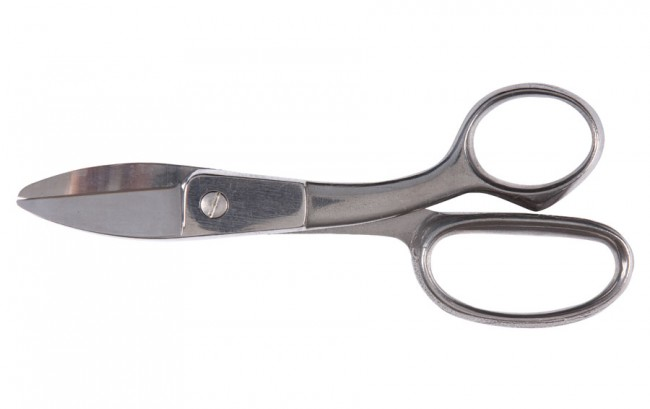